Jeopardy
By: Jadyn Brown
What is this color for 100?
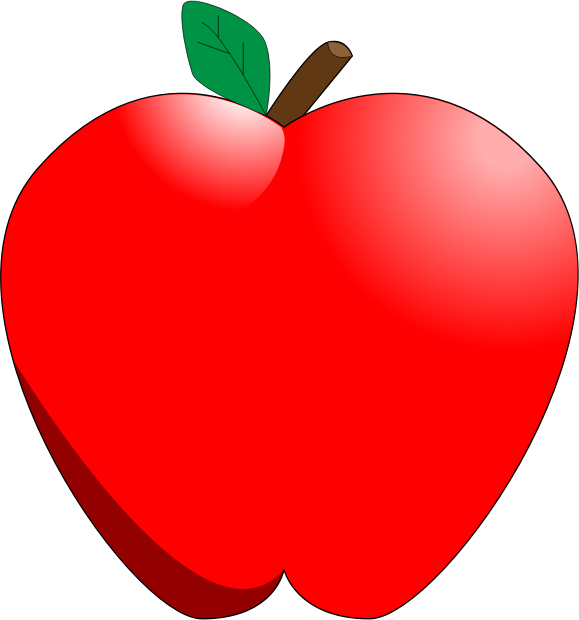 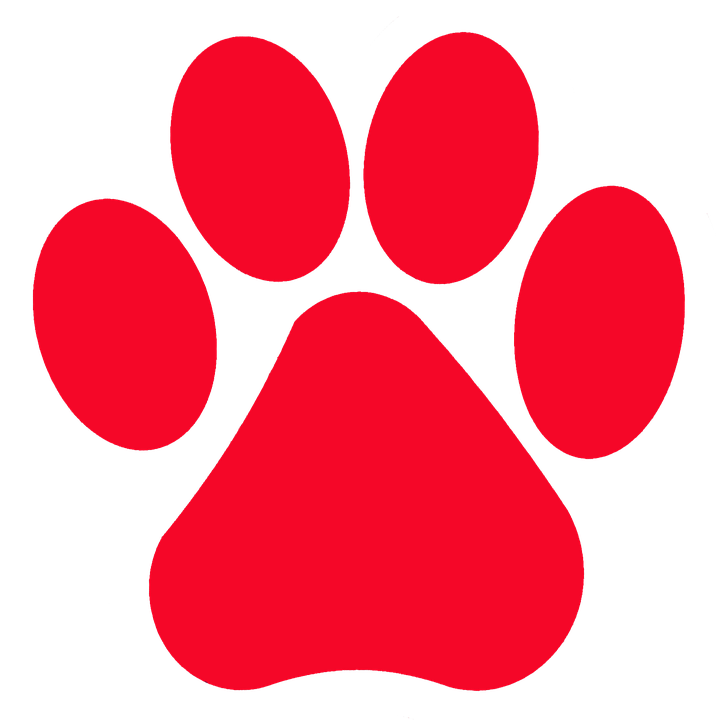 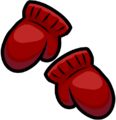 What is Red?
Return
What is this color for 200?
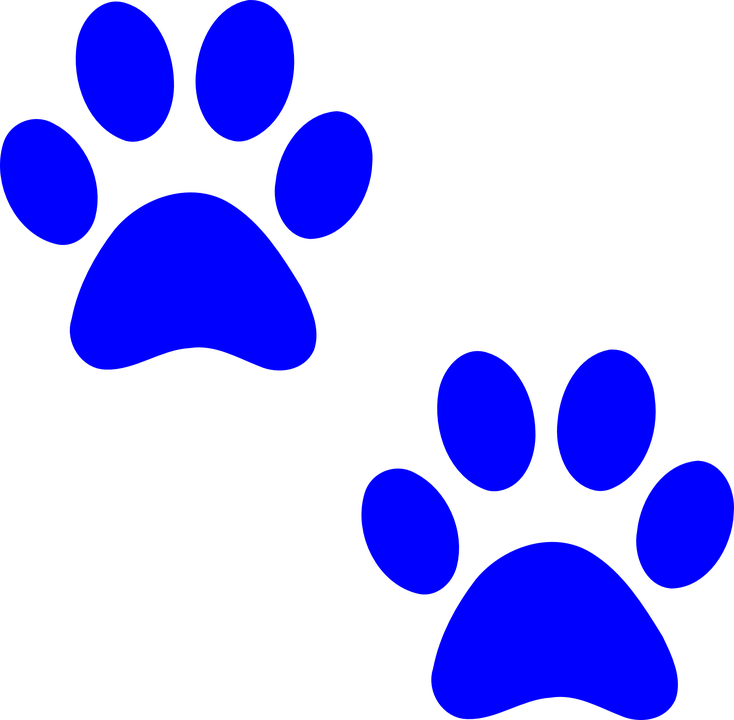 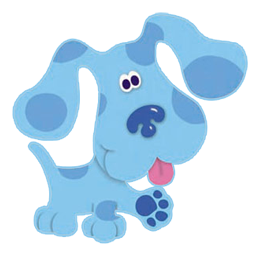 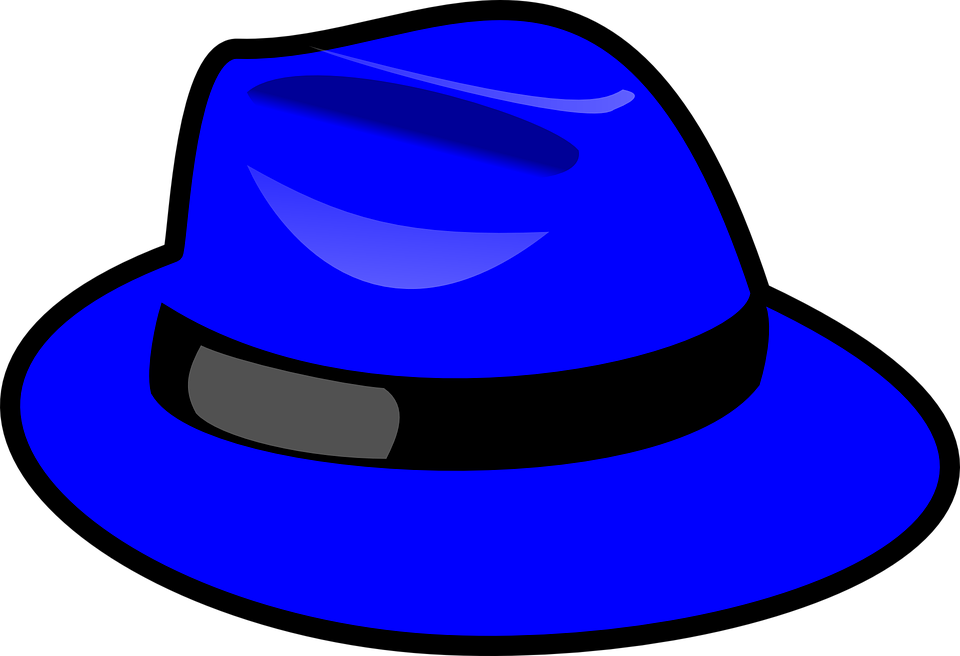 What is Blue?
Return
What is this color for 300?
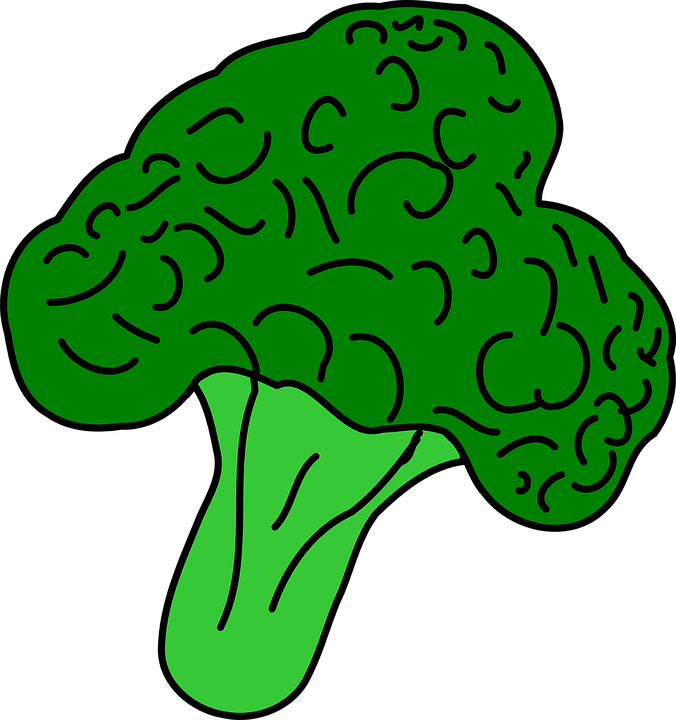 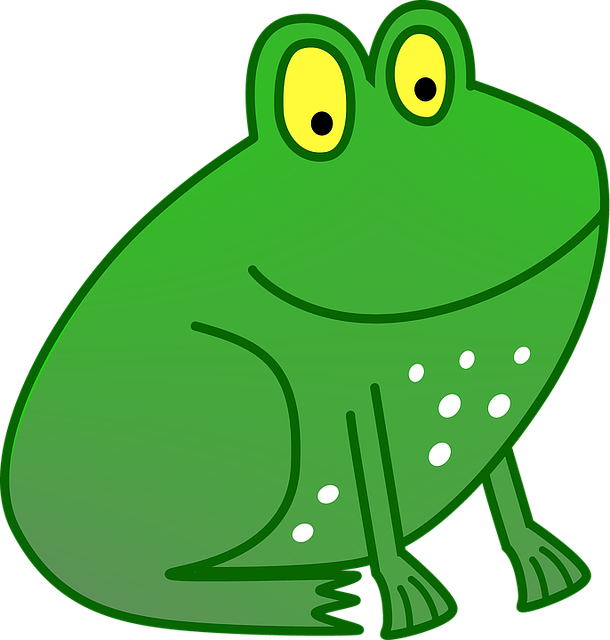 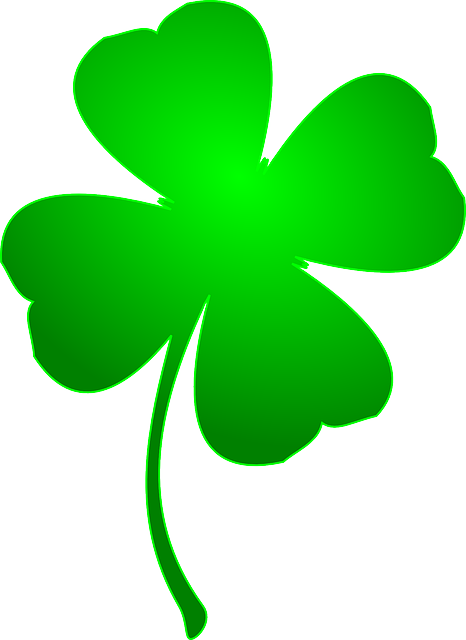 What is Green?
Return
What is this color for 400?
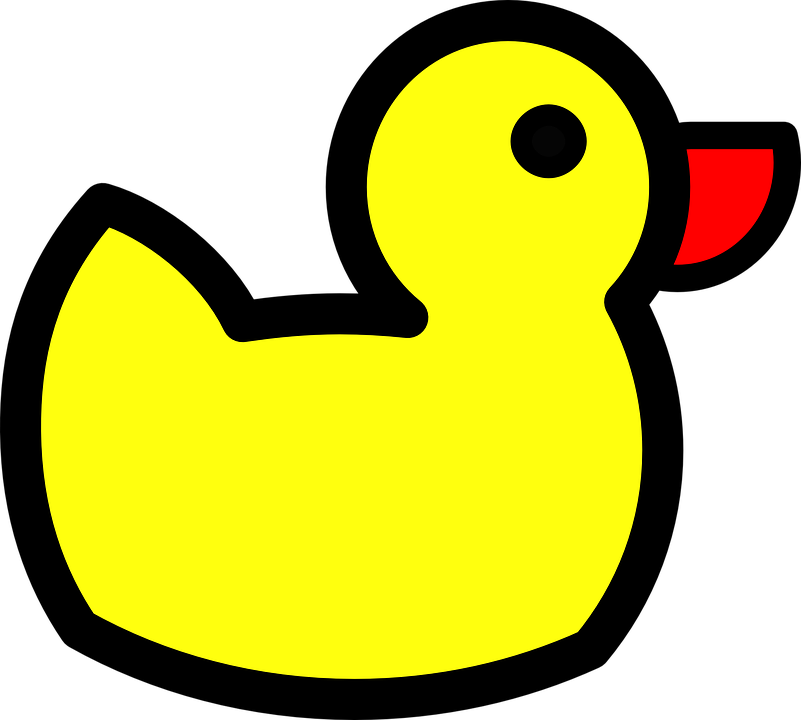 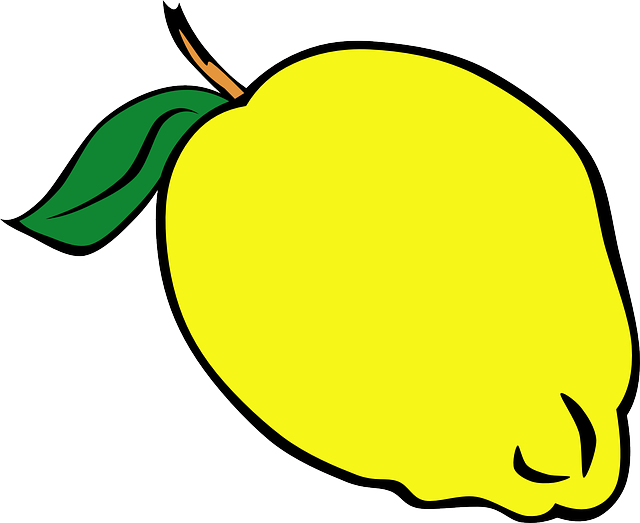 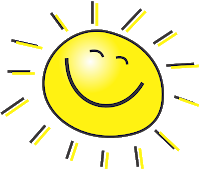 What is Yellow?
Return
What is this shape for 100?
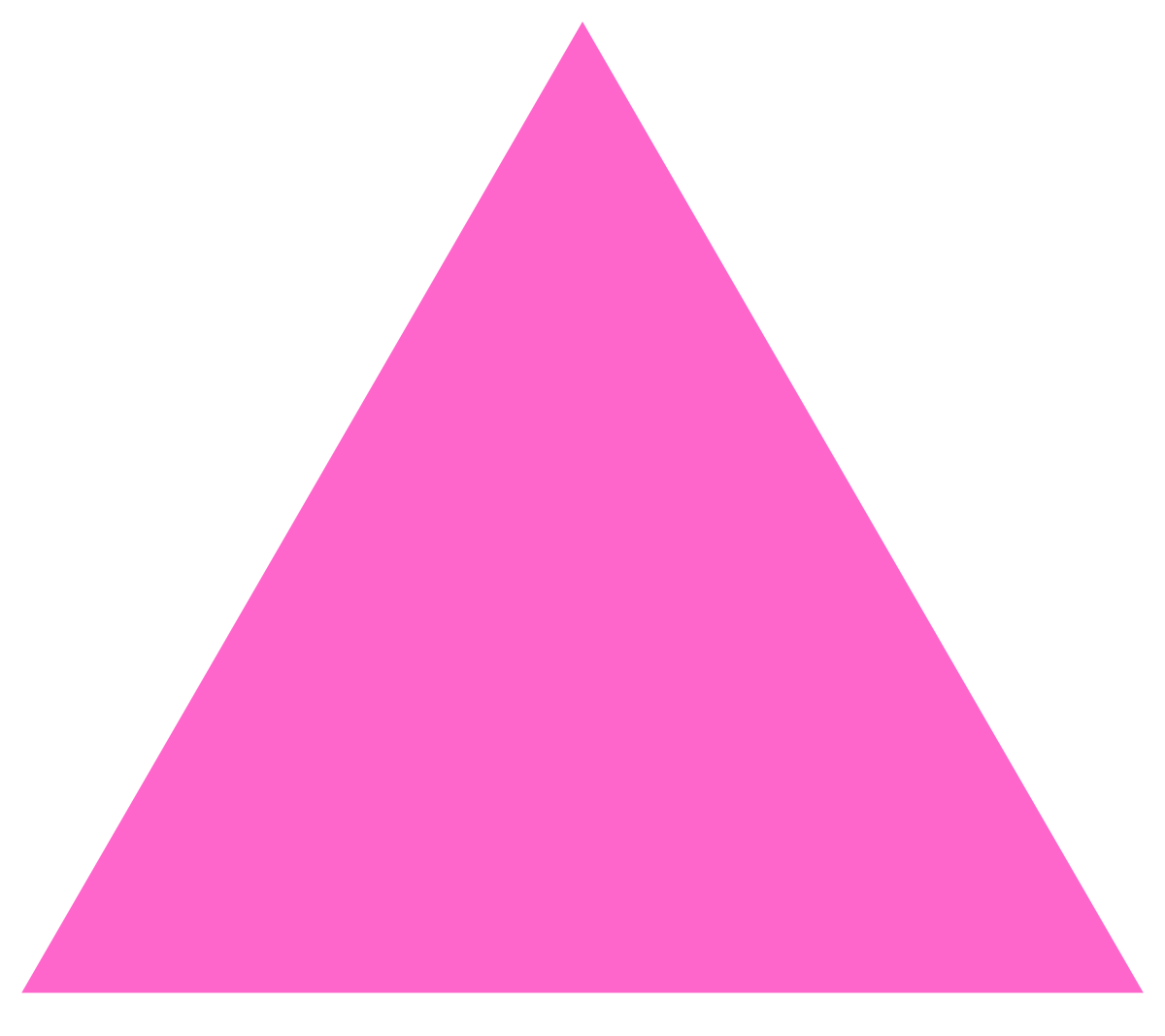 What is a Triangle?
Return
What is this shape for 200?
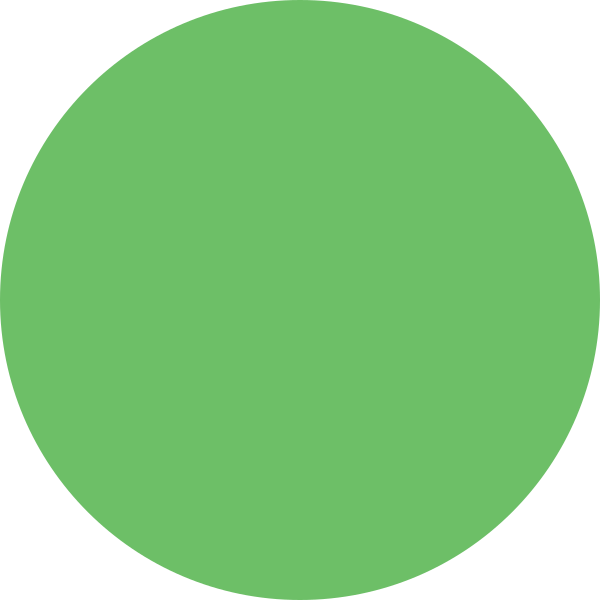 What is a Circle?
Return
What is this shape for 300?
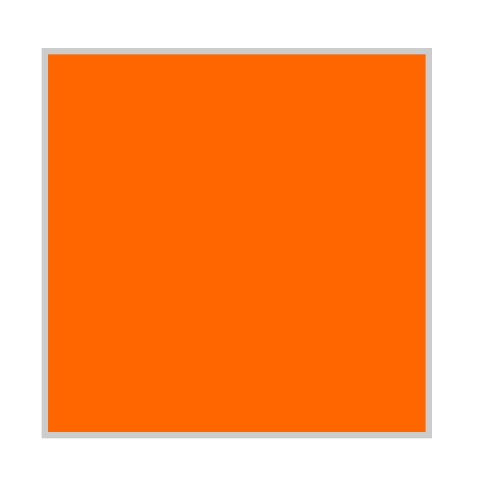 What is a Square?
Return
What is this shape for 400?
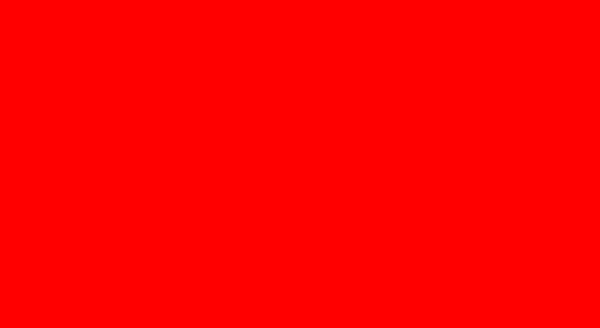 What is a Rectangle?
Return
What is this letter for 100?
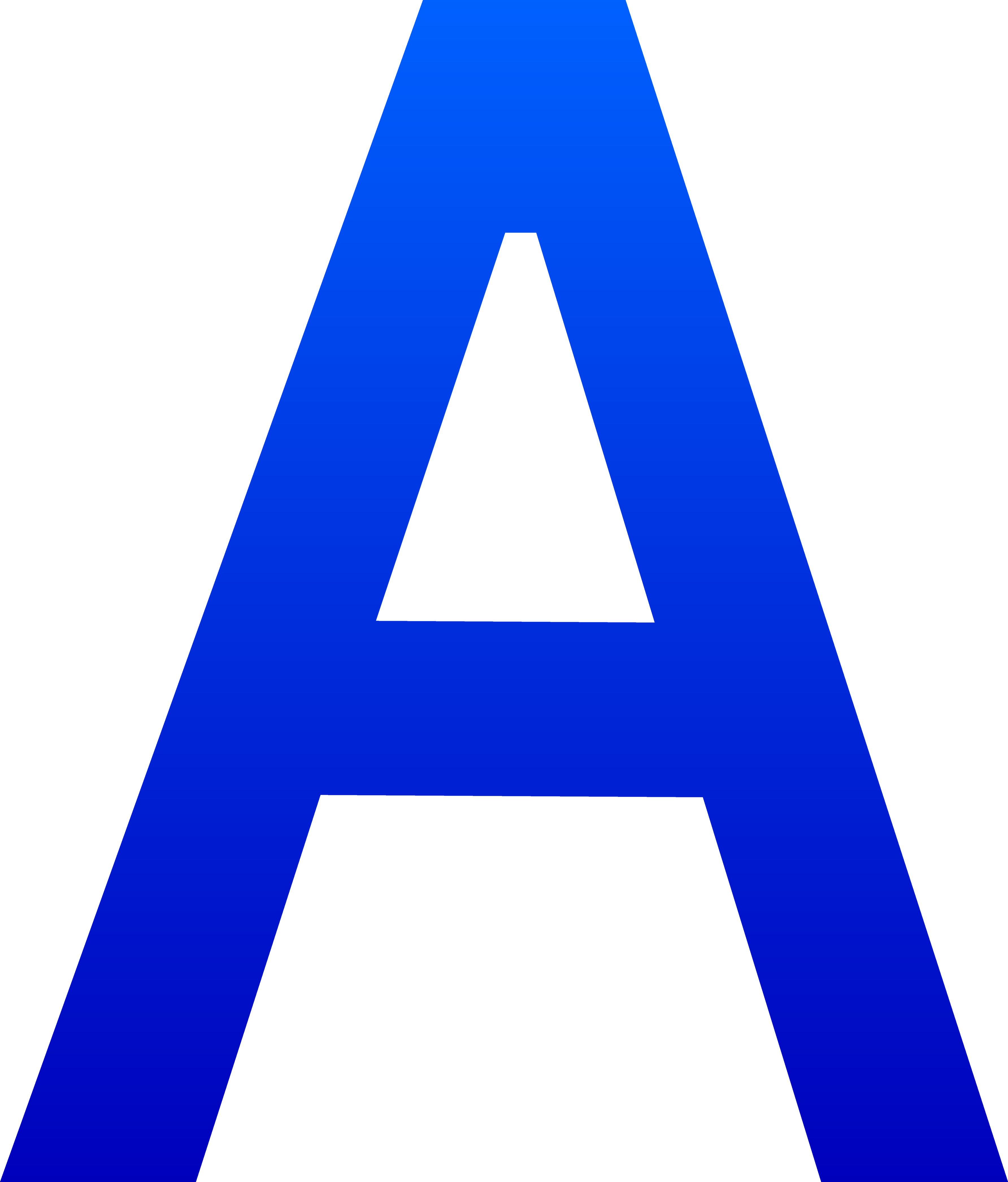 What is A?
Return
What is this letter for 200?
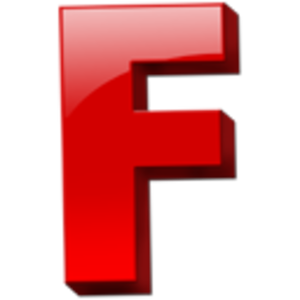 What is F?
Return
What is this letter for 300?
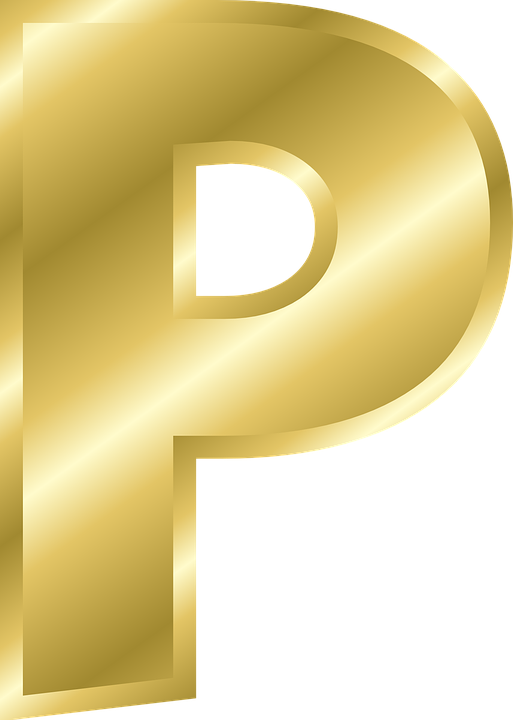 What is P?
Return
What is this letter for 400?
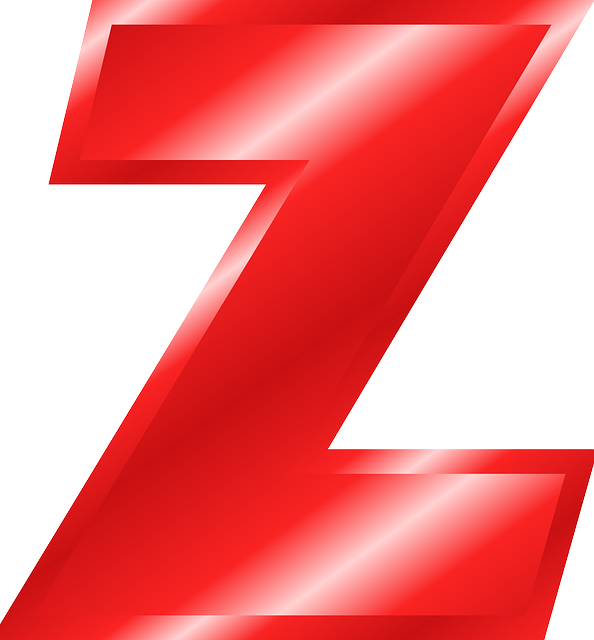 What is Z?
Return